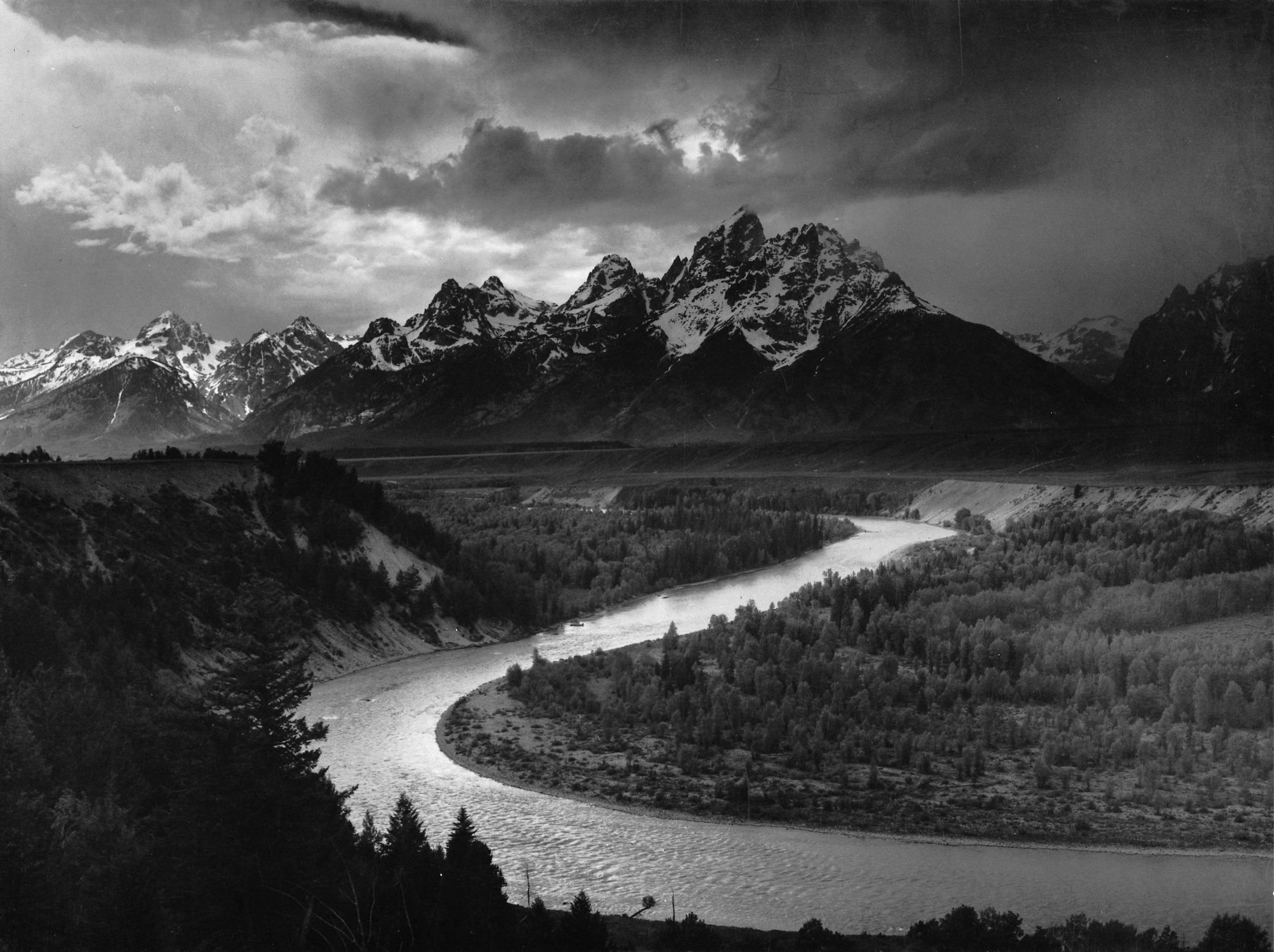 Pacific Northwest Salmon Migration and the Relationship with Hydroelectric Dams
Matt Jordan
	CE 394 GIS and Water Resources
introduction
objective
methods
results
conclusions
introduction – pacific northwest salmon
Types of salmonoid species :
Chinook
Coho
Sockeye



Salmon Run
2500 km every 3 months
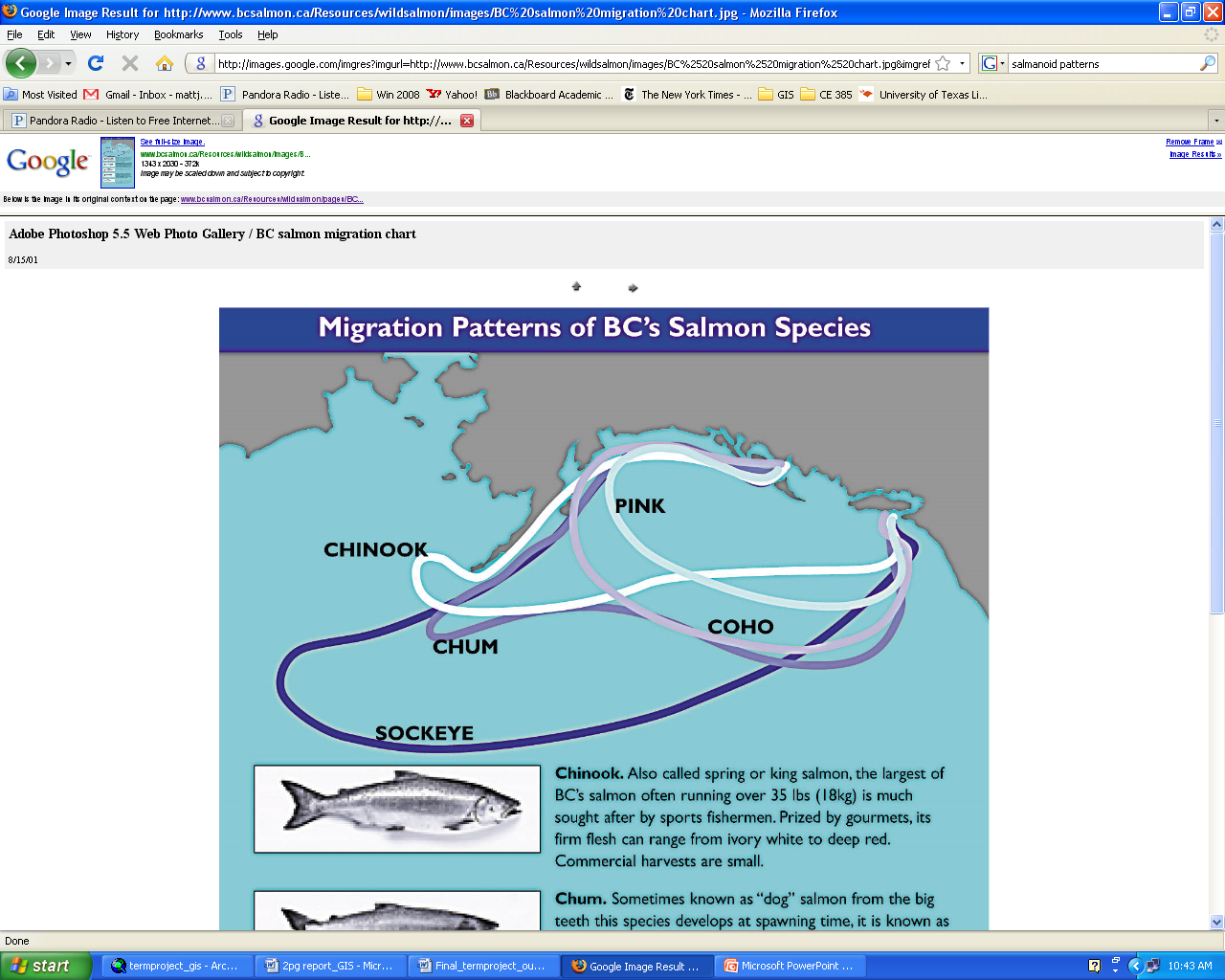 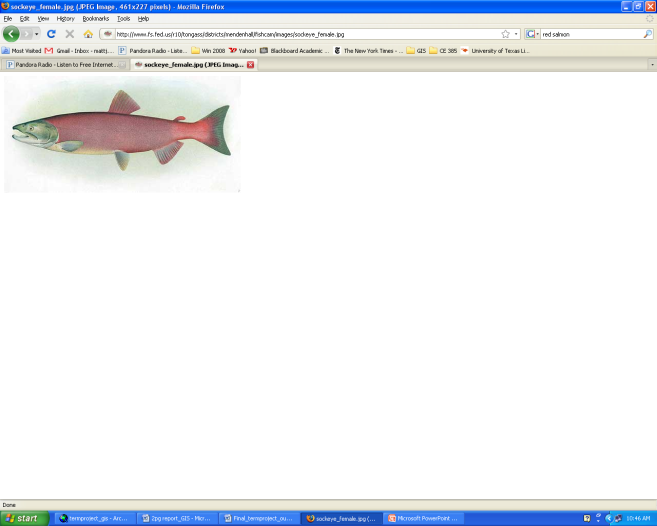 http://www.bcsalmon.ca/Resources/wildsalmon/pages/BC%20salmon%20migration%20chart.htm
http://www.fs.fed.us/r10/tongass/districts/mendenhall/fishcam/images/sockeye_female.jpg
objective – understanding 			dams           salmon
dramatic declines in fish populations
contributing factors:
dam construction
increased logging, climate change, agriculture, over fishing
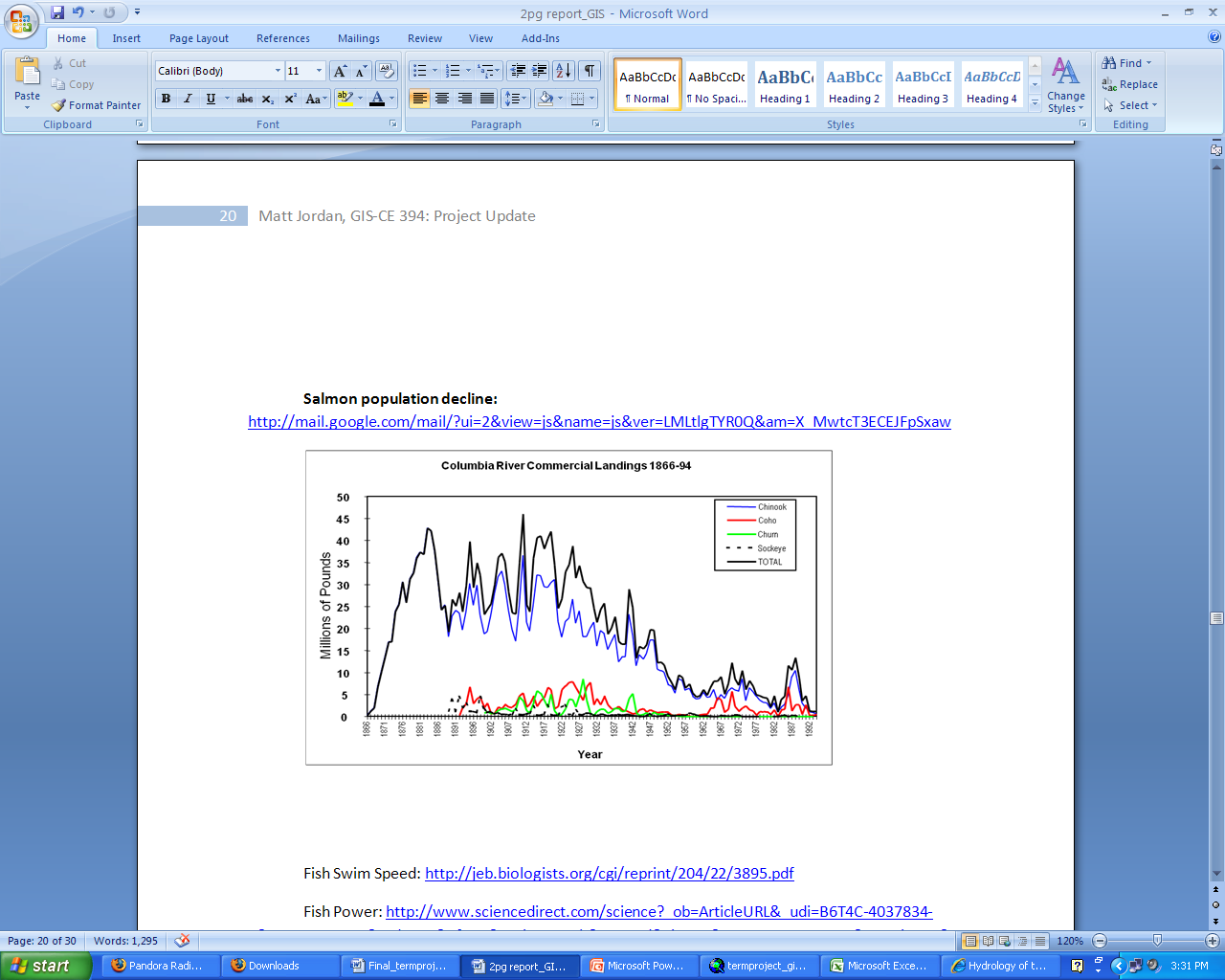 Bonneville Dam
Federal Dam Complex- Lower Snake River
http://mail.google.com/mail/?ui=2&view=js&name=js&ver=LMLtlgTYR0Q&am=X_MwtcT3ECEJFpSxaw
objective – understanding 			dams           salmon
Four federal dams on the lower Snake River effect salmon migration



Salmon species are endangered and/or threatened under the Endangered Species Act (ESA)
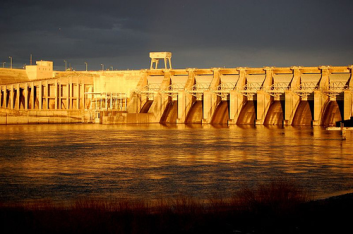 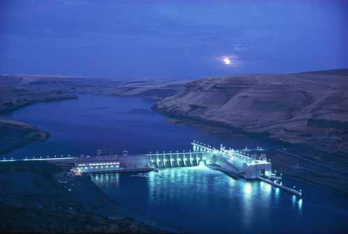 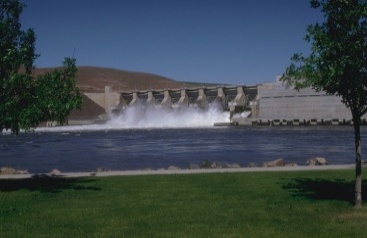 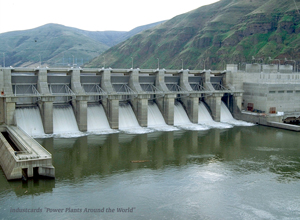 ice harbor
Lower monumental
little goose
lower granite
methodology – data collection
NHD Plus
base map and flowline attributes

National Inventory of Dams (NID)
dam locations and attributes

NOAA National Marine Fisheries Service
critical habitat for endangered species
methodology – map building
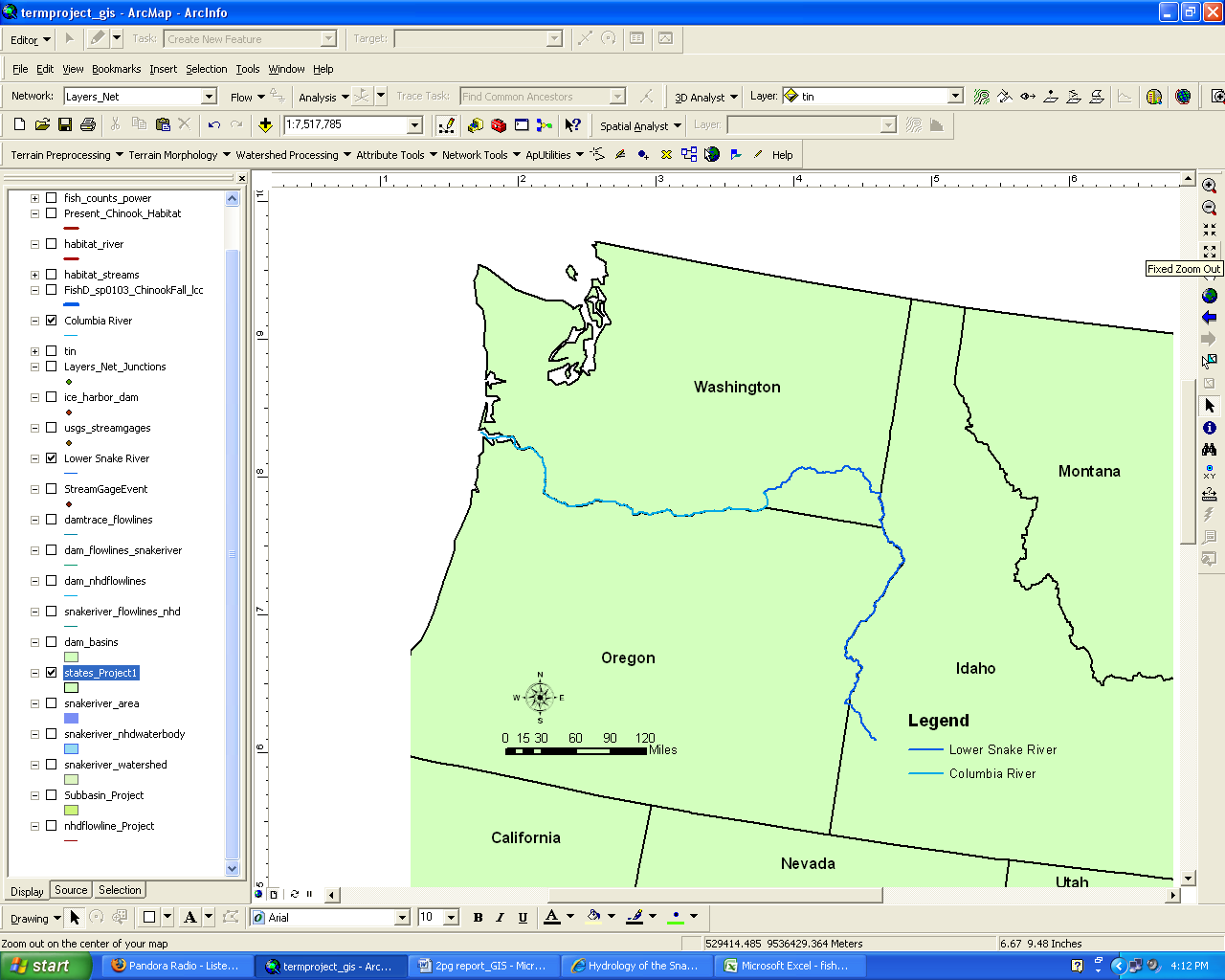 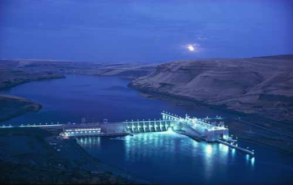 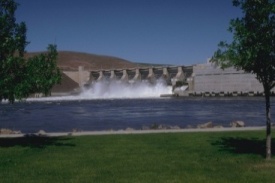 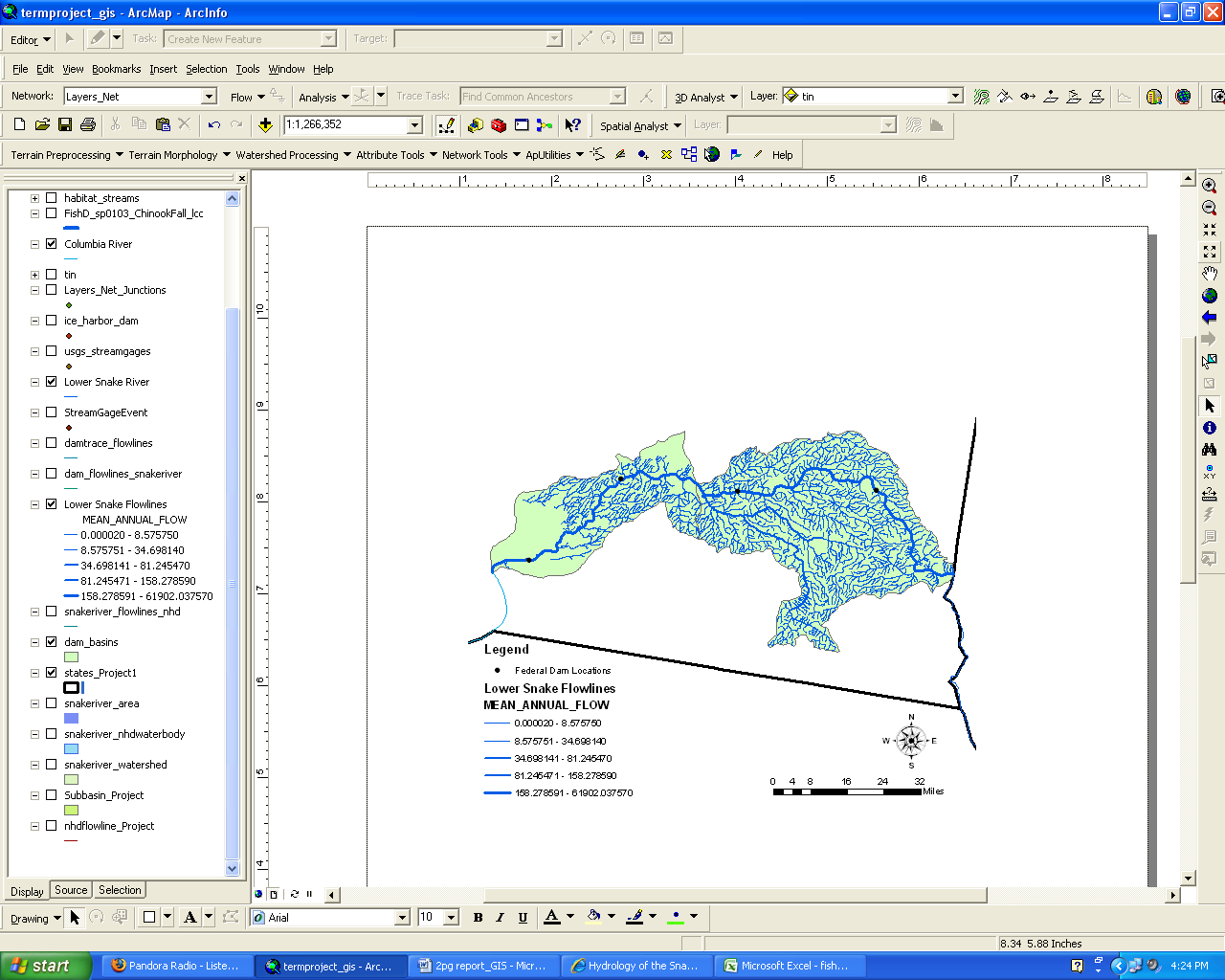 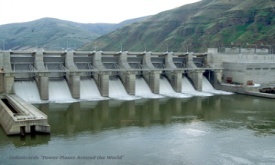 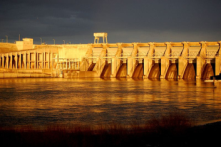 Lower Monumental
Little Goose
Lower Granite
Ice Harbor
results – two worlds of energy
SALMON

Salmon travel  1100  km, in 36 days, consuming their own body mass.

Exerts an average of 2 Watts for the  duration of the journey .
HYDROELECTRIC DAMS

Turbines in the dams utilize the potential and kinetic energy of the river system to produce power.
On average:  600 MW
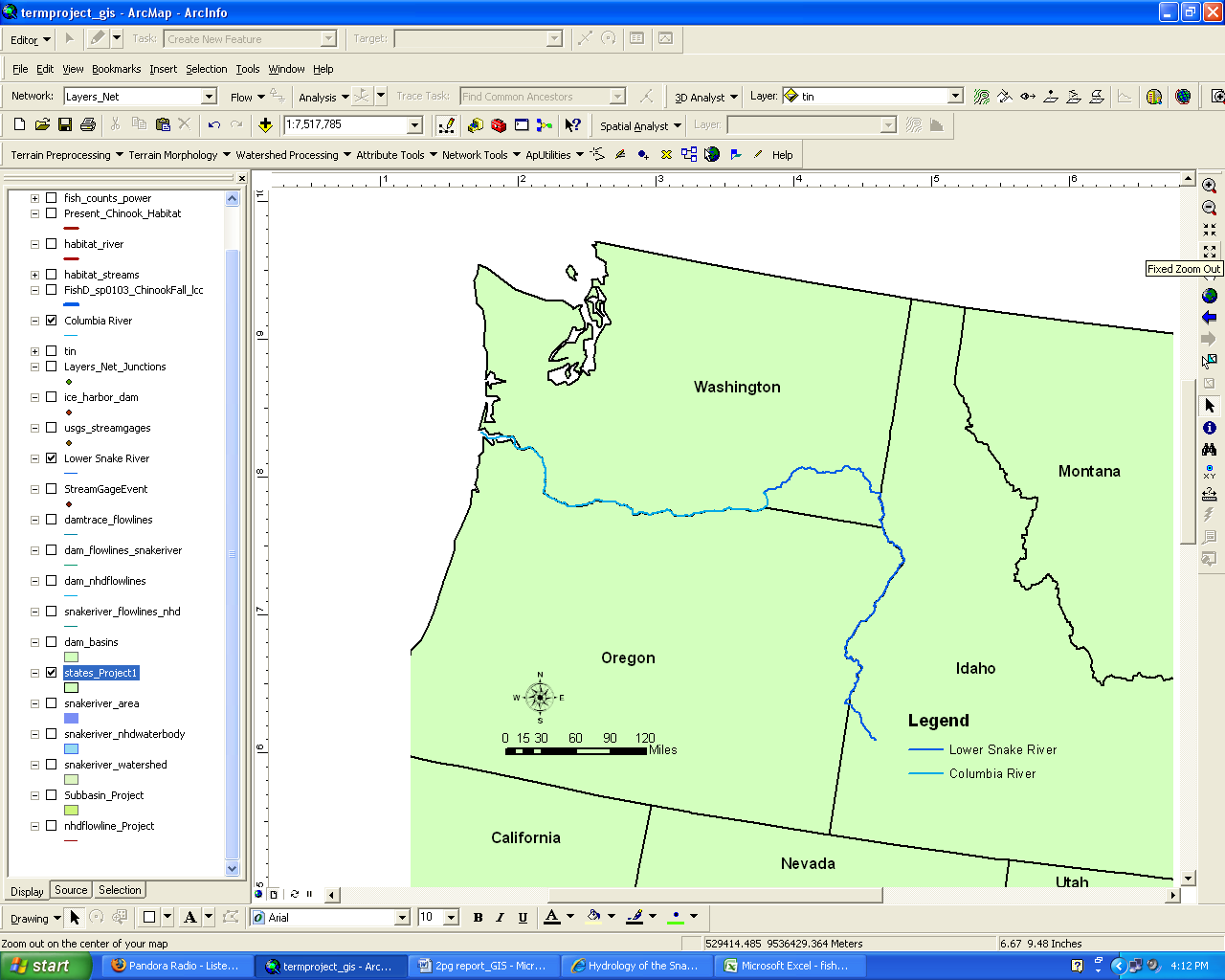 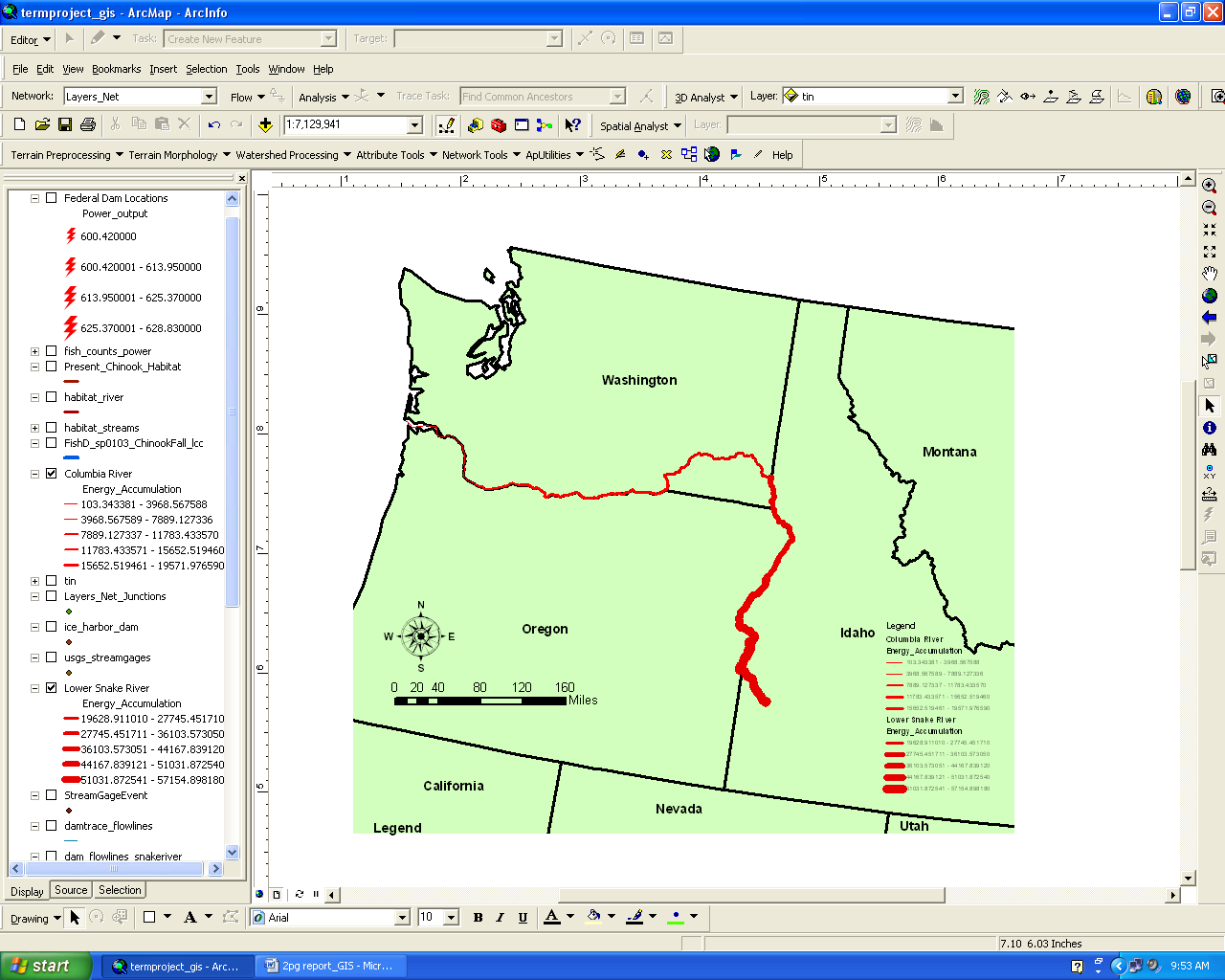 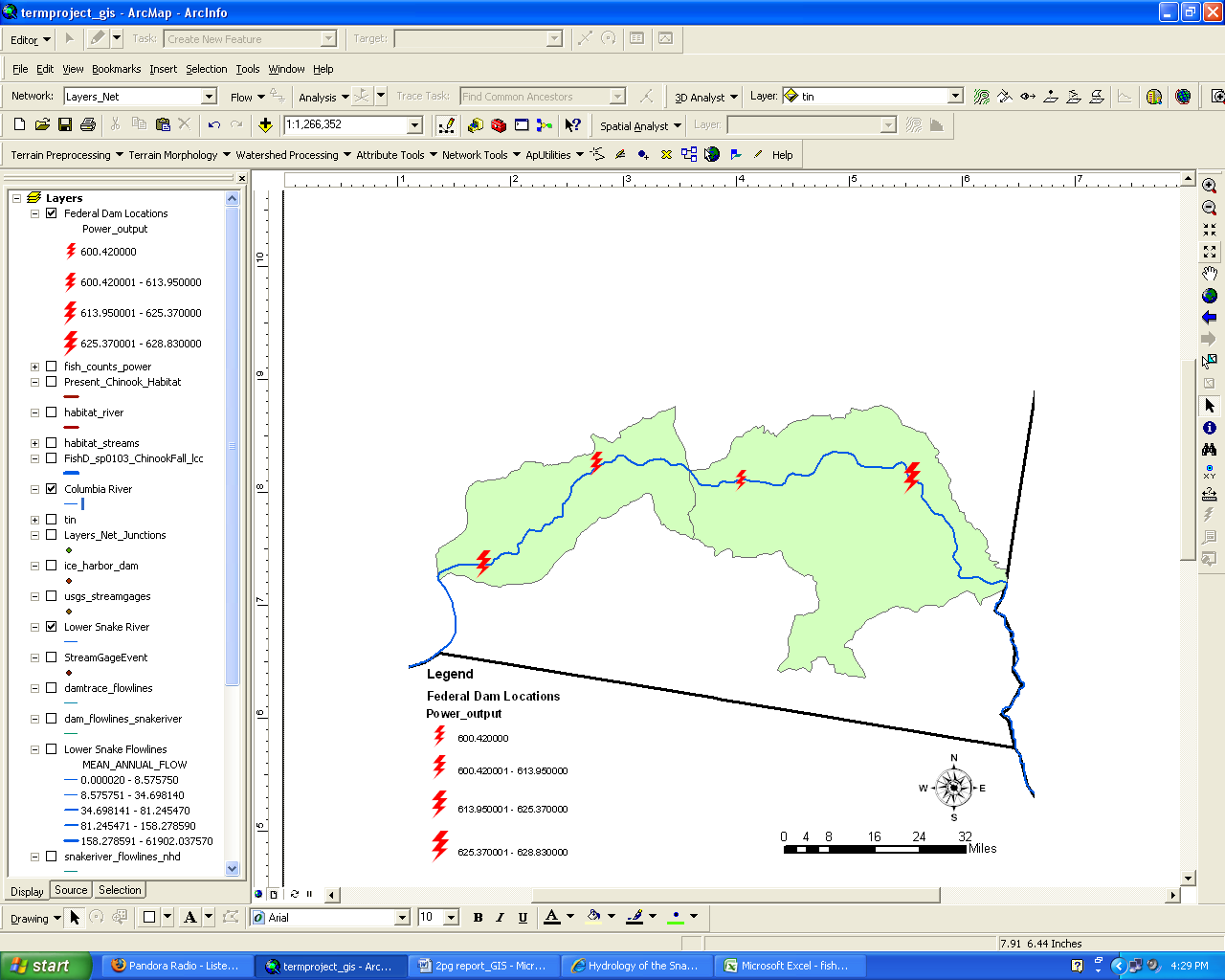 ``
Energy calculation includes: elevation change (potential) + drag of fish in the river (kinetic) + velocity of fish (kinetic)
Energy calculation includes: elevation change (potential) + flow of river
results – critical habitat (NOAA)
Critical habitat as designated by the  Federal Government under the Endangered Species Act (ESA)

Contrasting: 
engineered system (Federal Dam Complex) 
 natural system (Tucannon River)
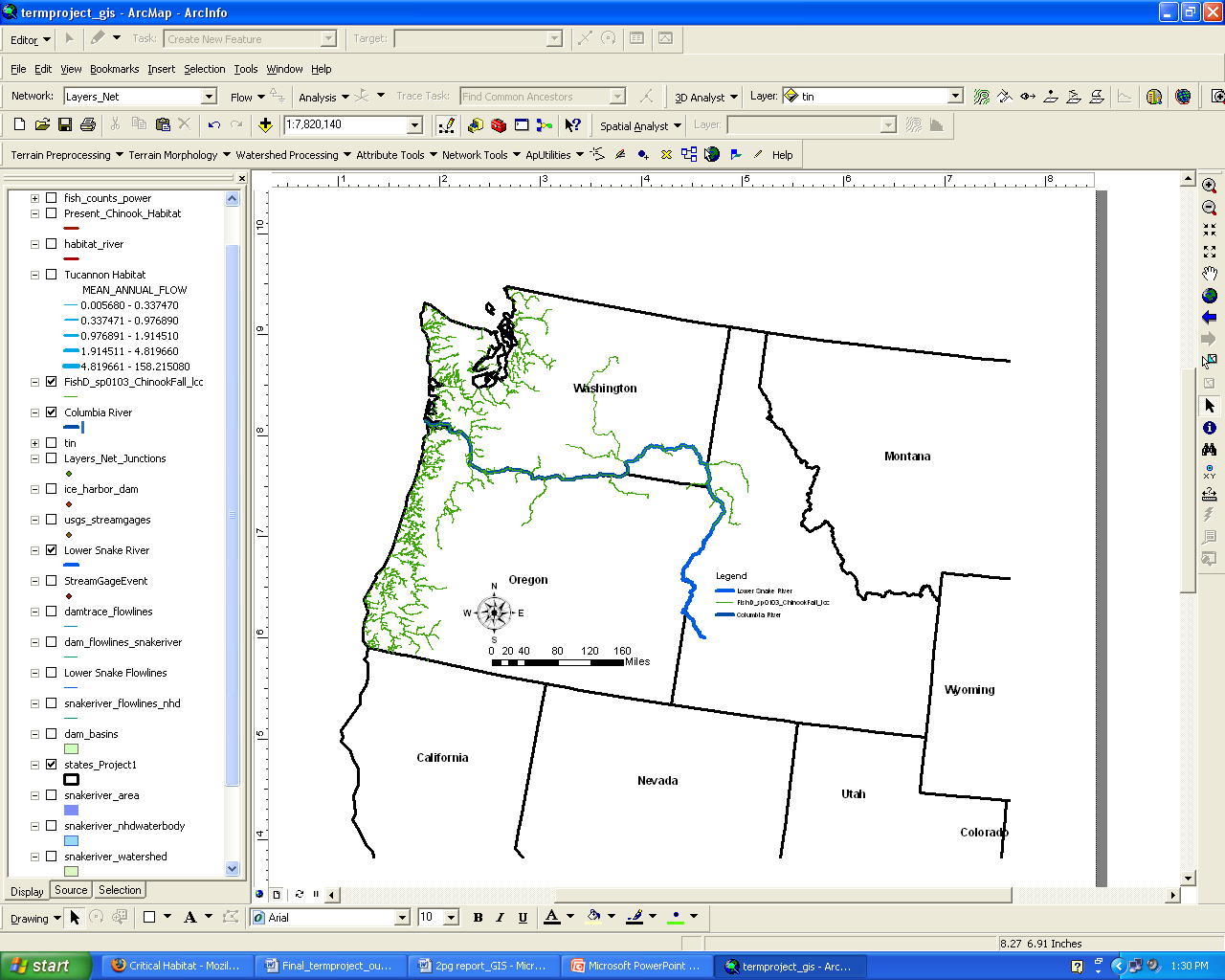 results – flow profile(natural)
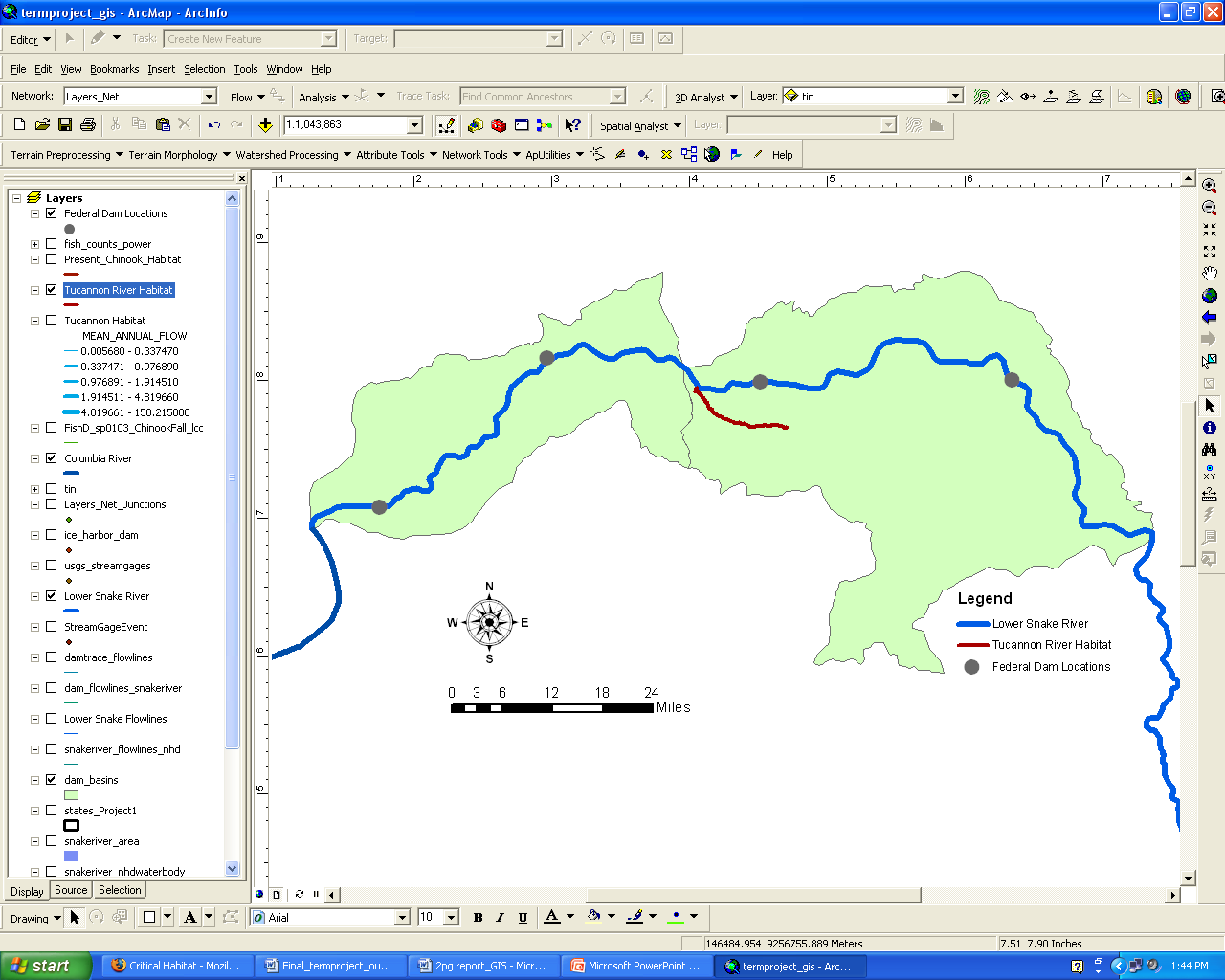 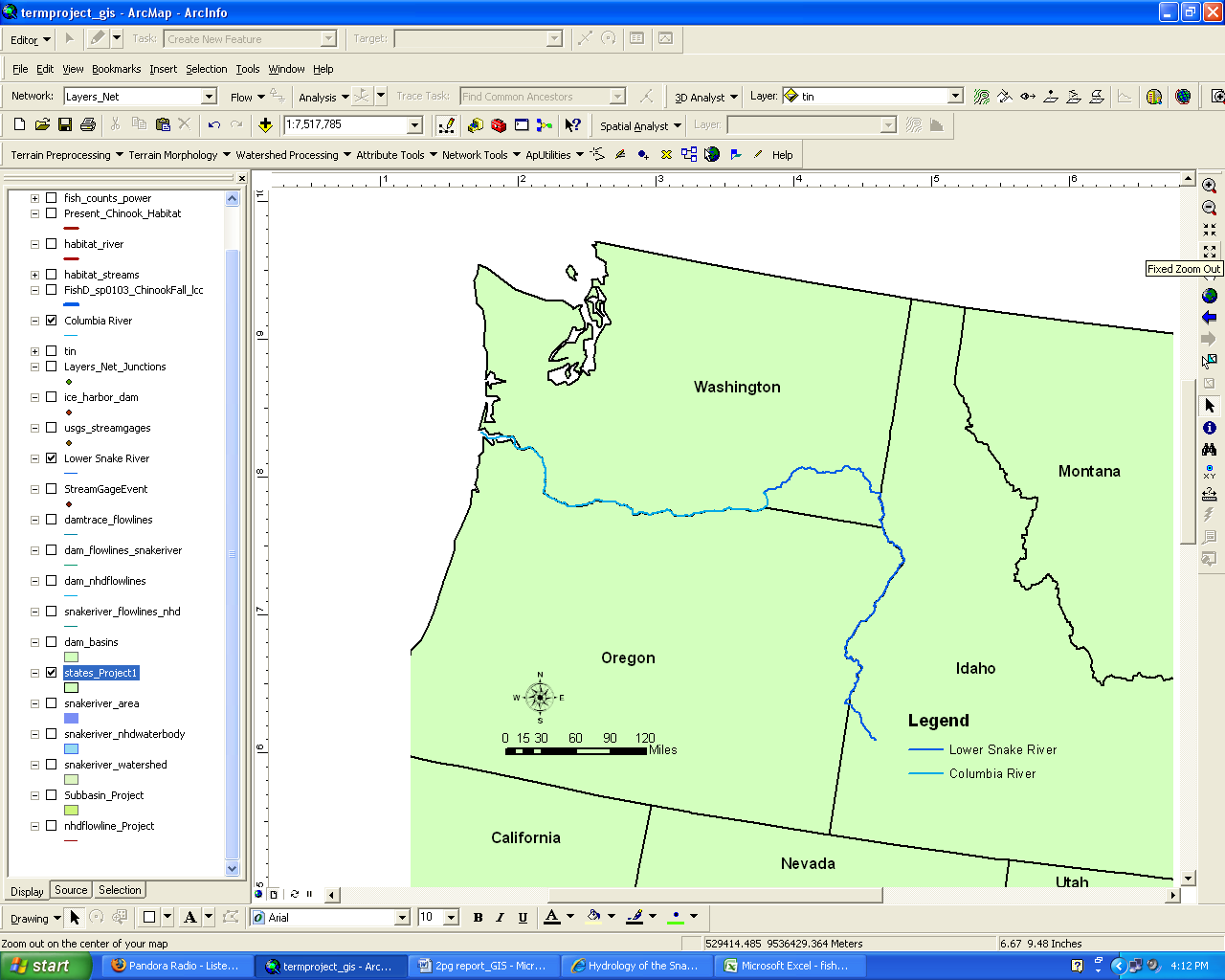 The Tucannon River is classified as critical habitat but does not house any hydroelectric dams 

Drops in the flow profile are the result of inflows from tributaries and rivers
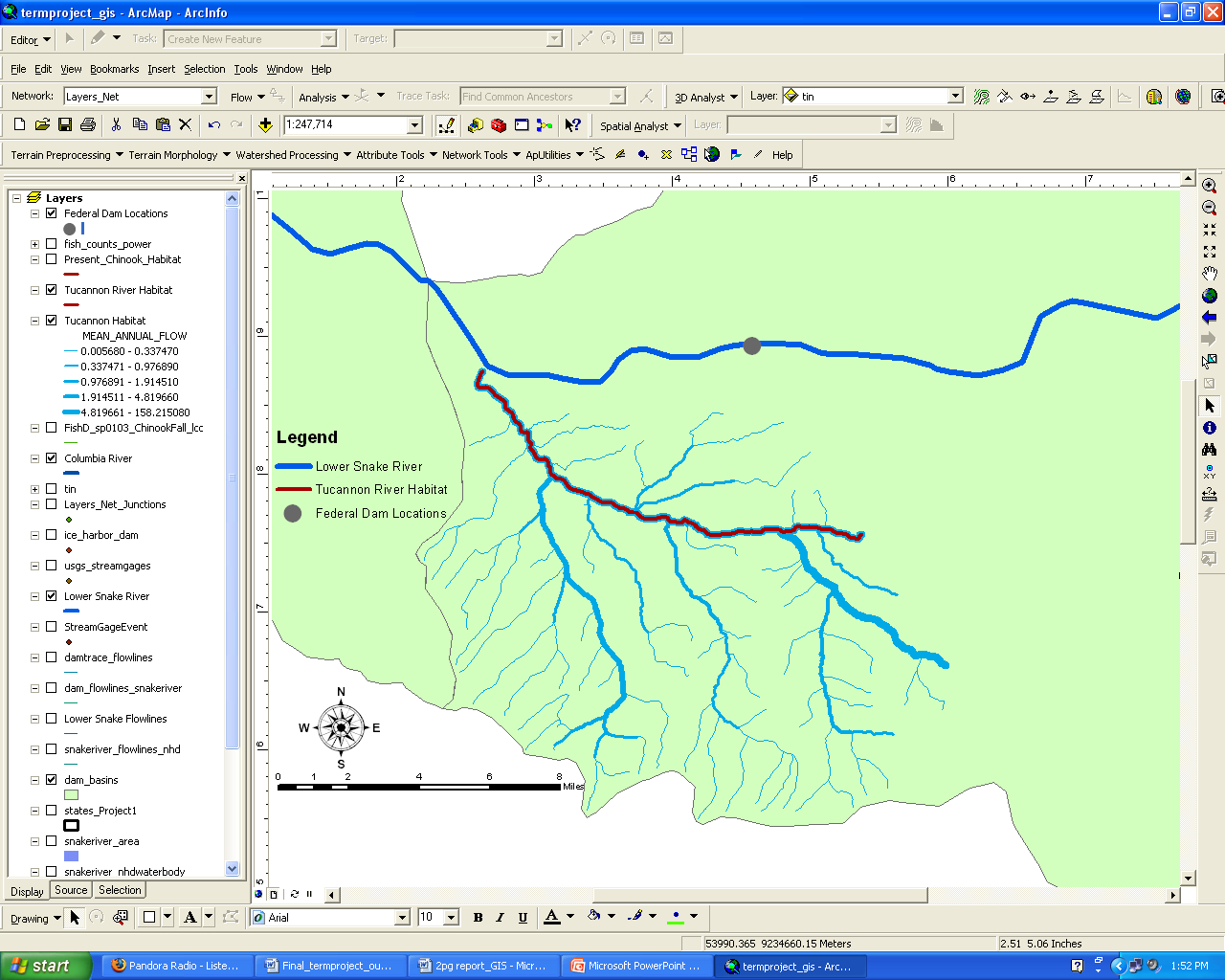 results – hypsometric (natural)
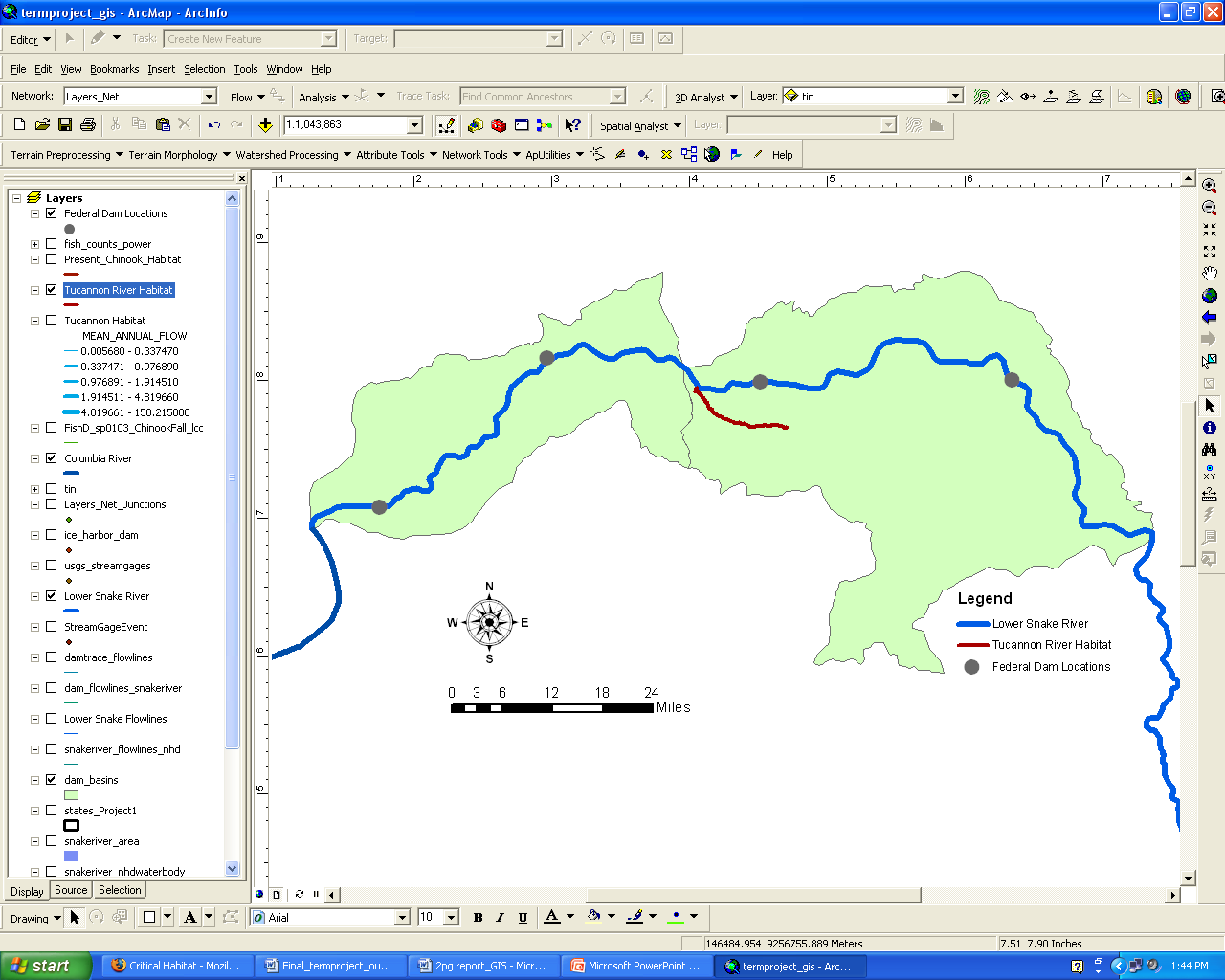 The hypsometric profile displays a gradual change in the channel elevation
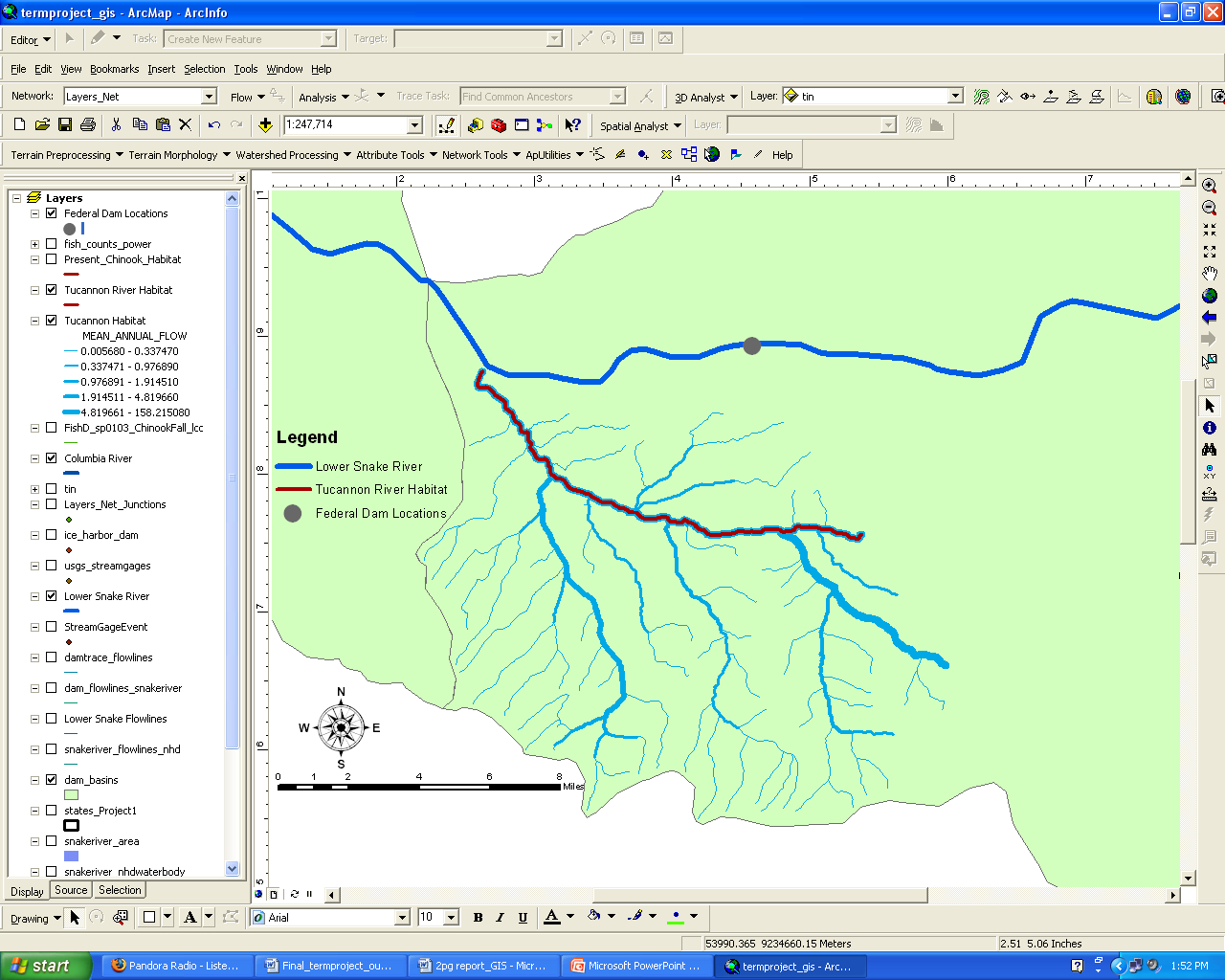 Approximate Slope = 1%
results – flow profile (eng.)
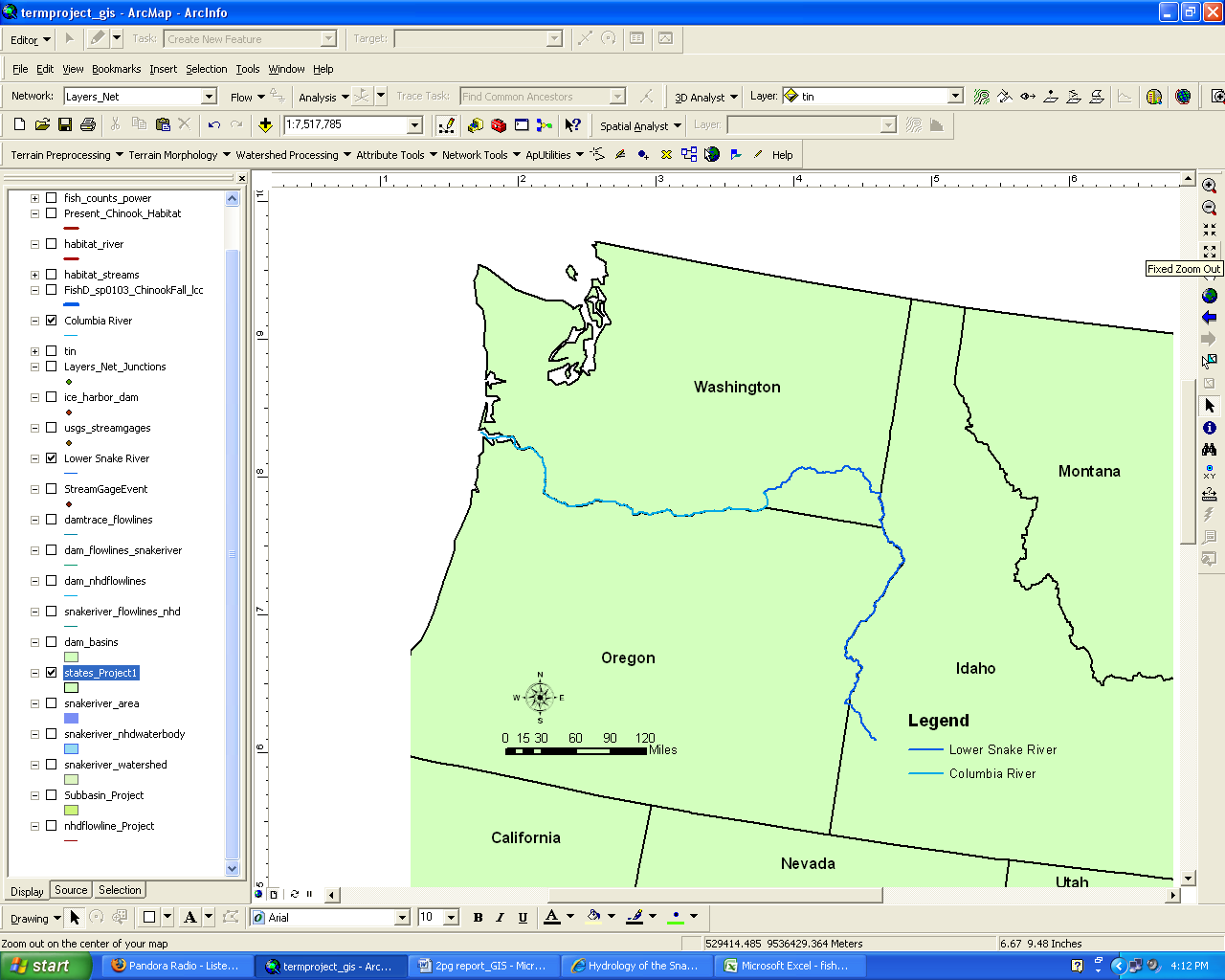 The Snake River is classified as critical habitat and maintains 7 megawatt hydroelectric dams 
Flow profile indicates there are large rivers feeding the system
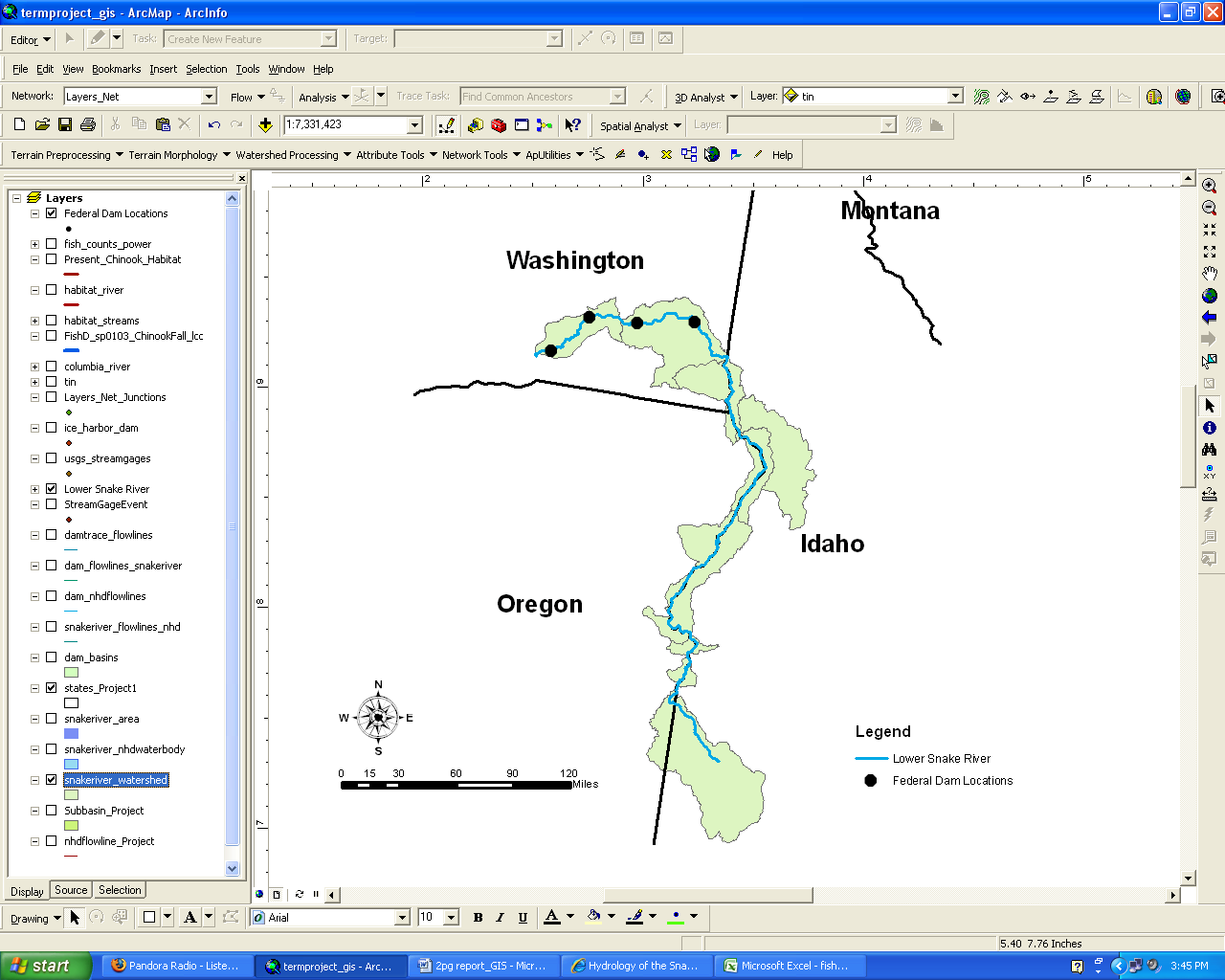 Tucannon
Clearwater River
Grand Ronde
Salmon River
results – hypsometric (eng.)
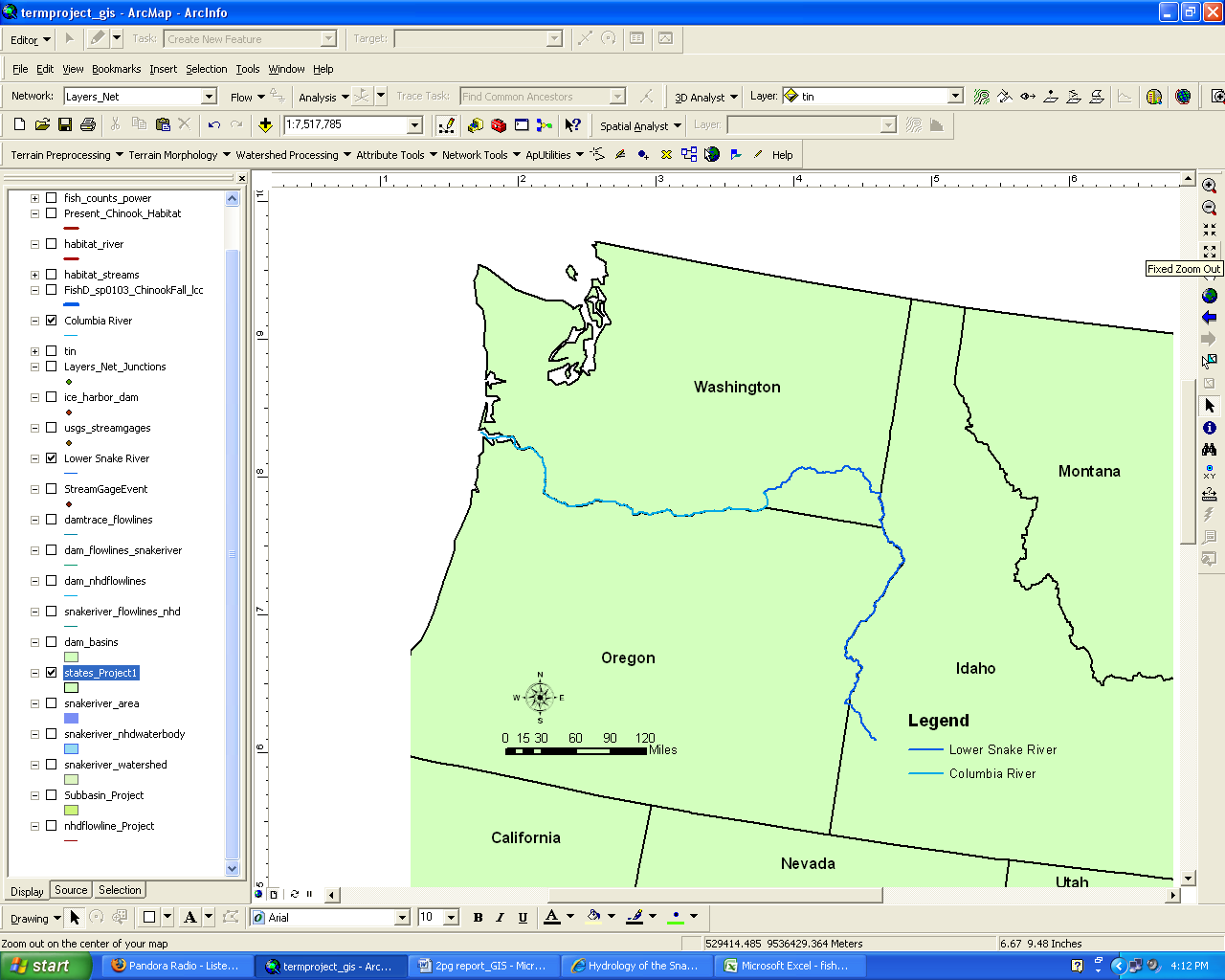 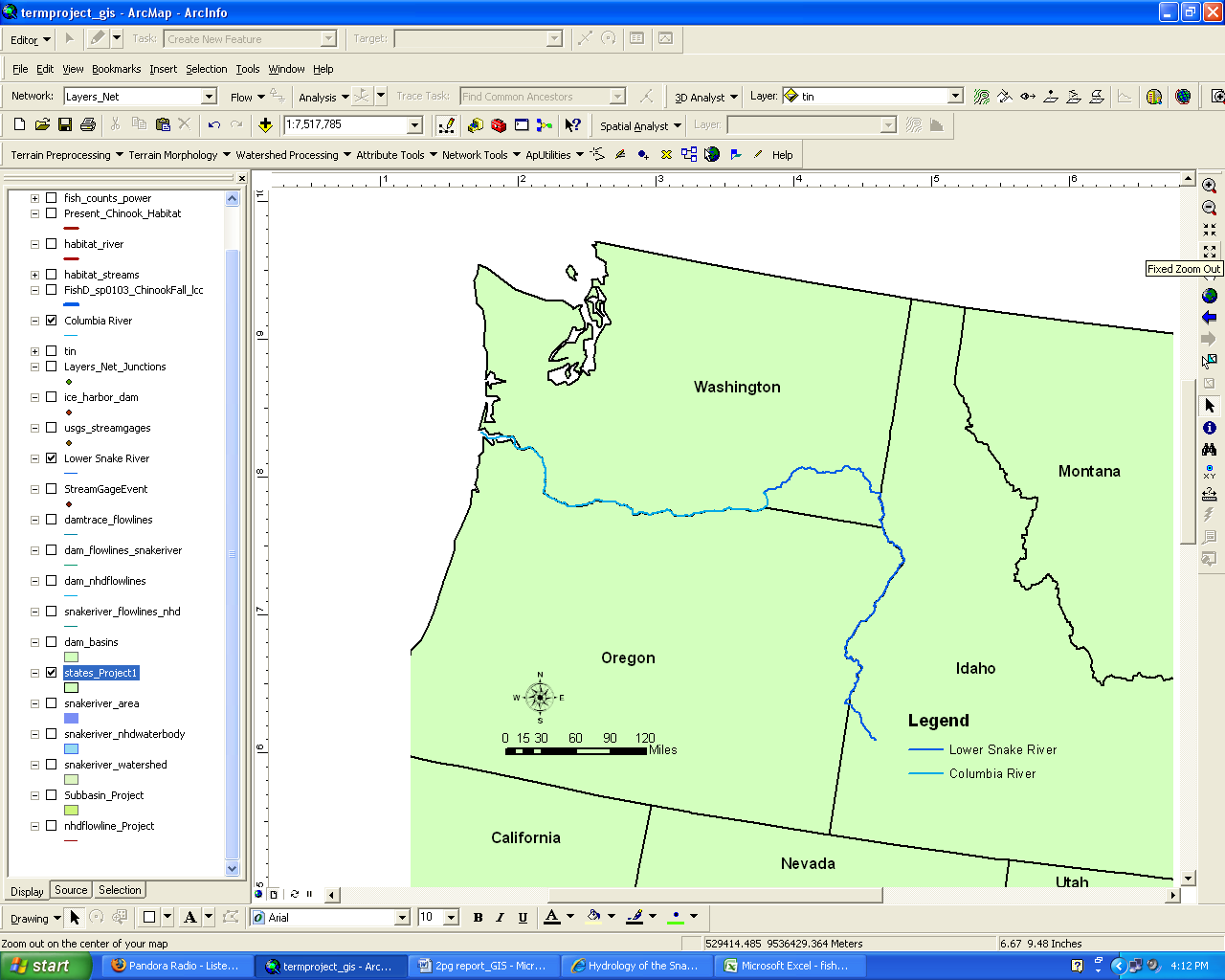 Two megawatt hydroelectric complexes.
L. Granite
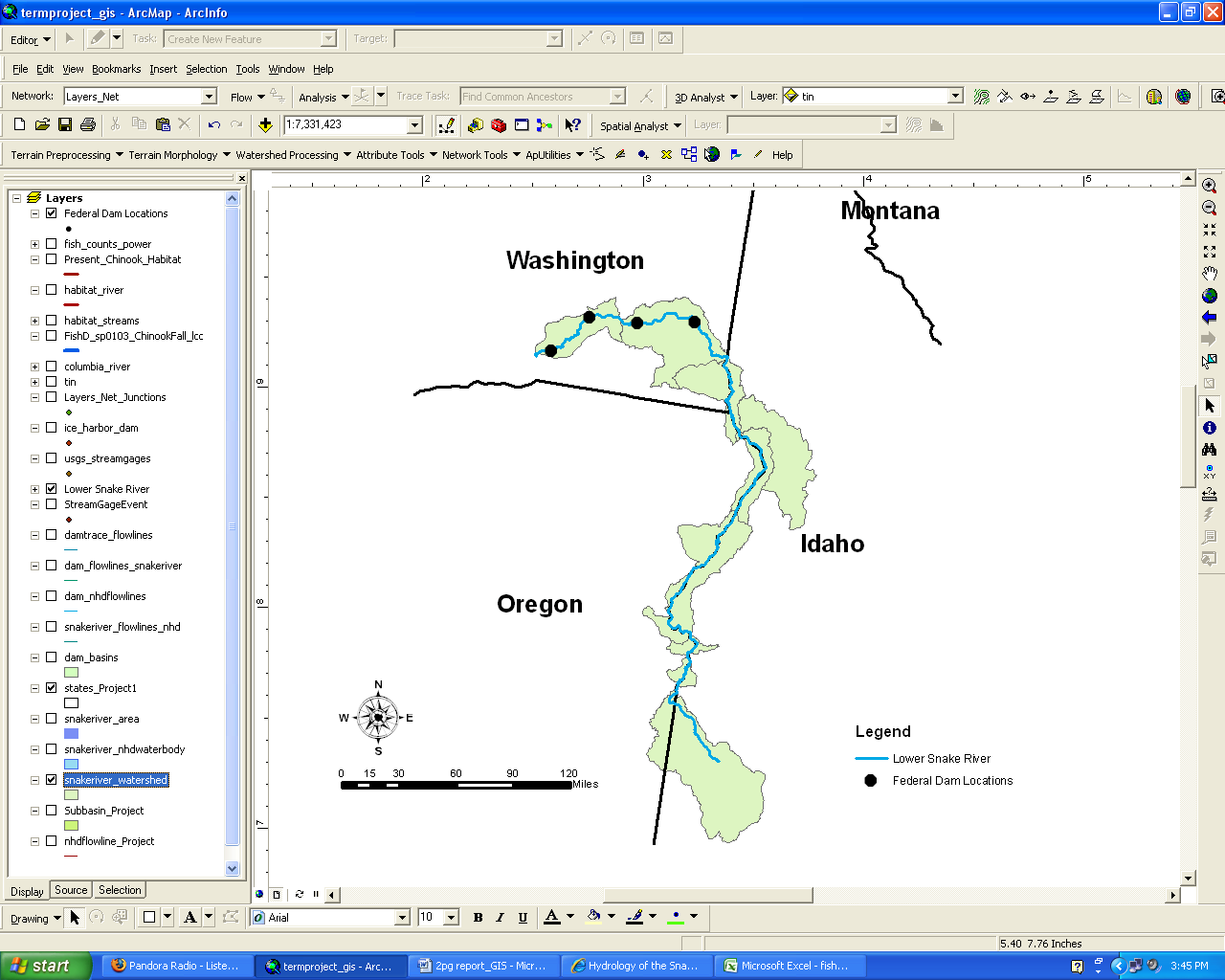 Little Goose
L. Monumental
Hell’s Canyon Complex
Ice Harbor
Federal Dam complex (lower Snake River)
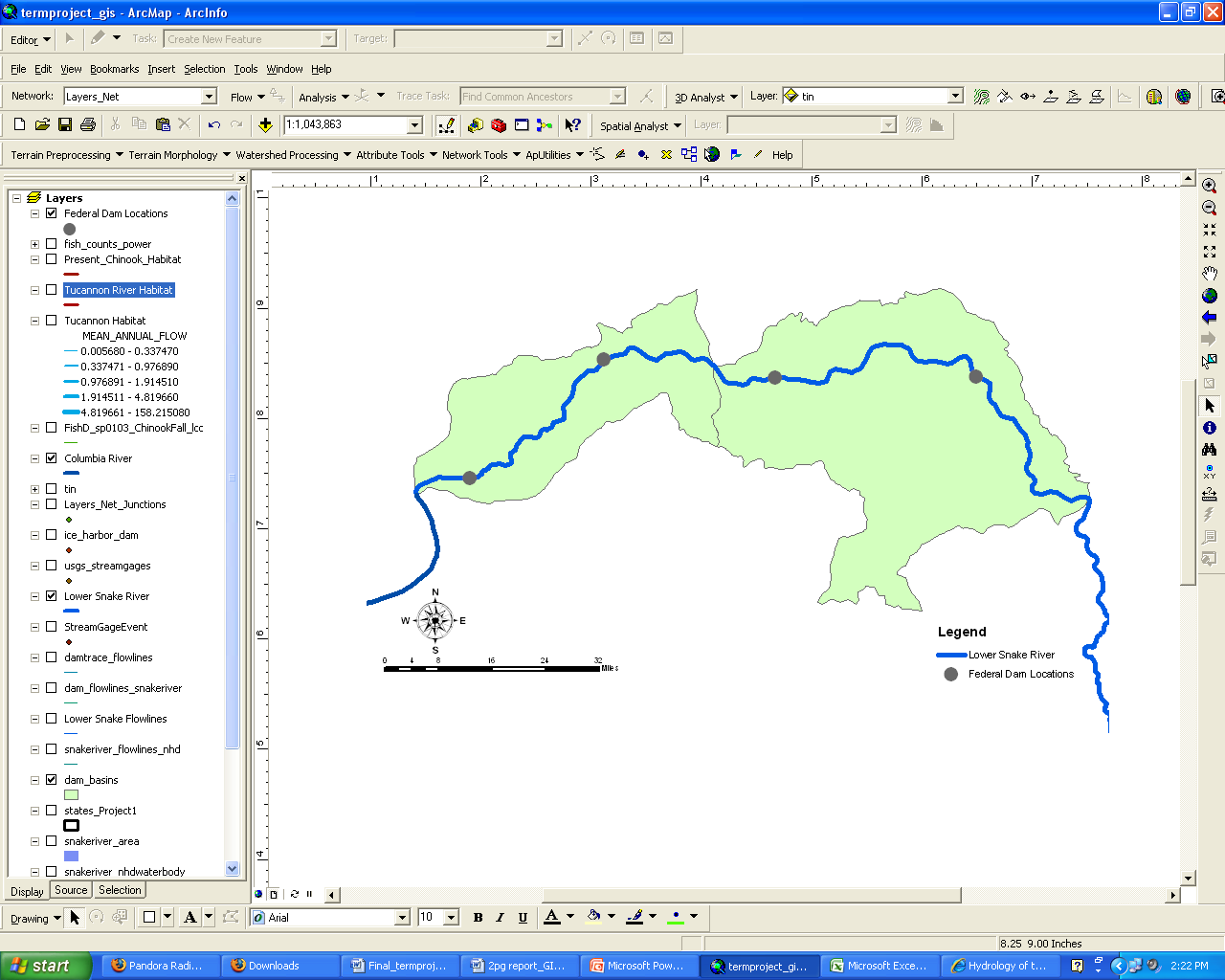 results – chinook habitat loss
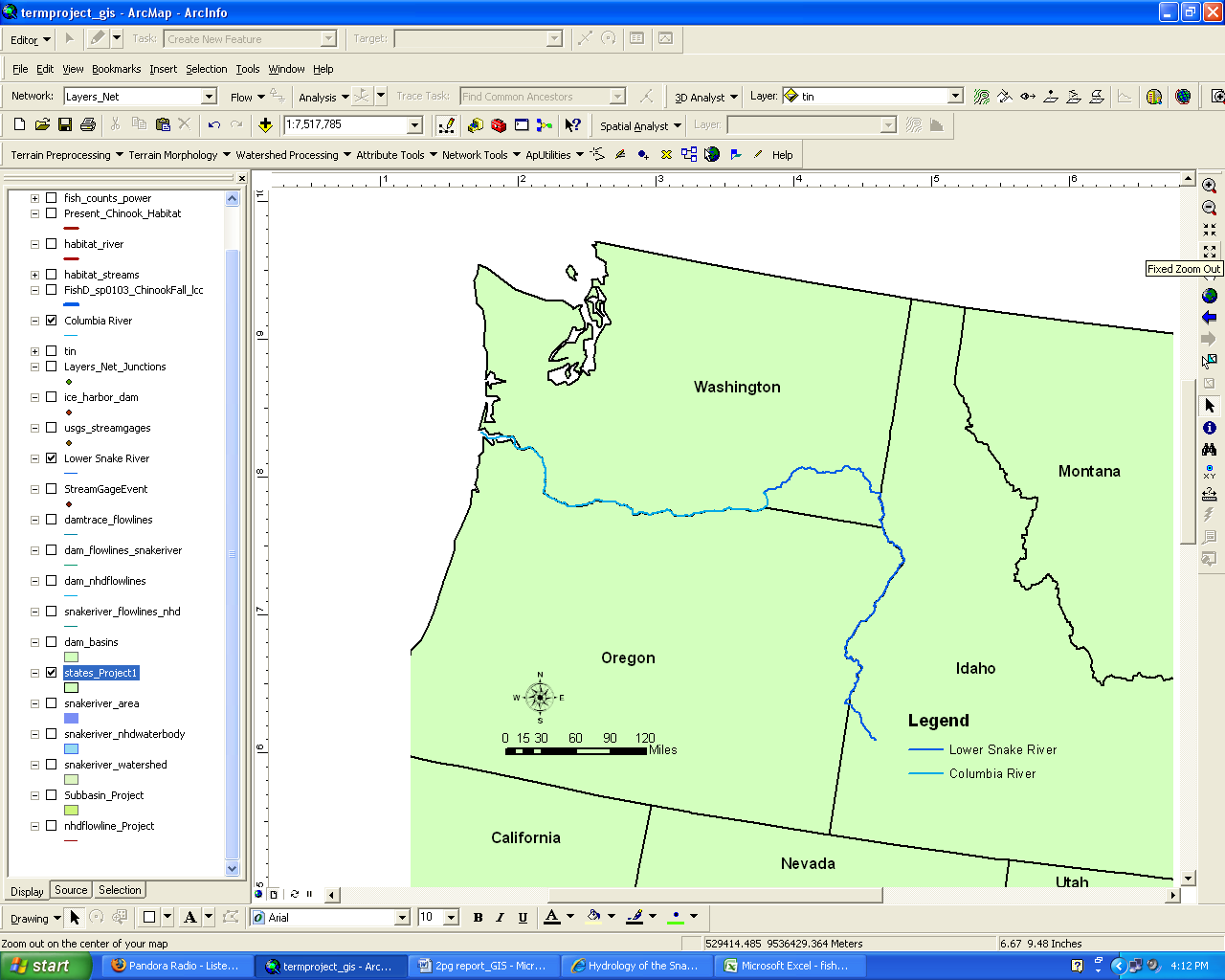 BPA designation of chinook habitat in the lower snake river
change since 1900
Chinook habitat pre-1900 on the lower snake river
Approximately 714 km
present chinook habitat on the lower Snake River

60% loss of habitat
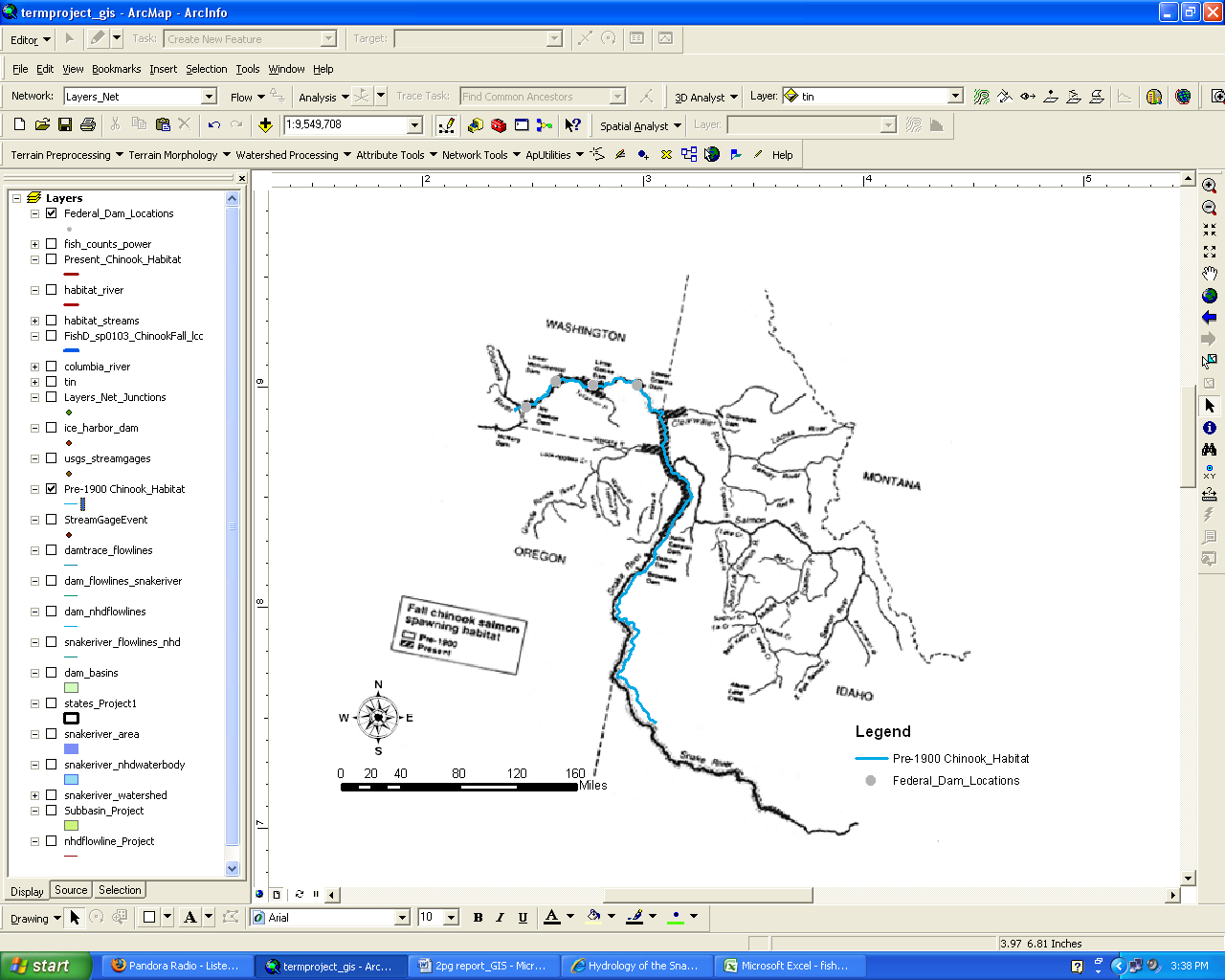 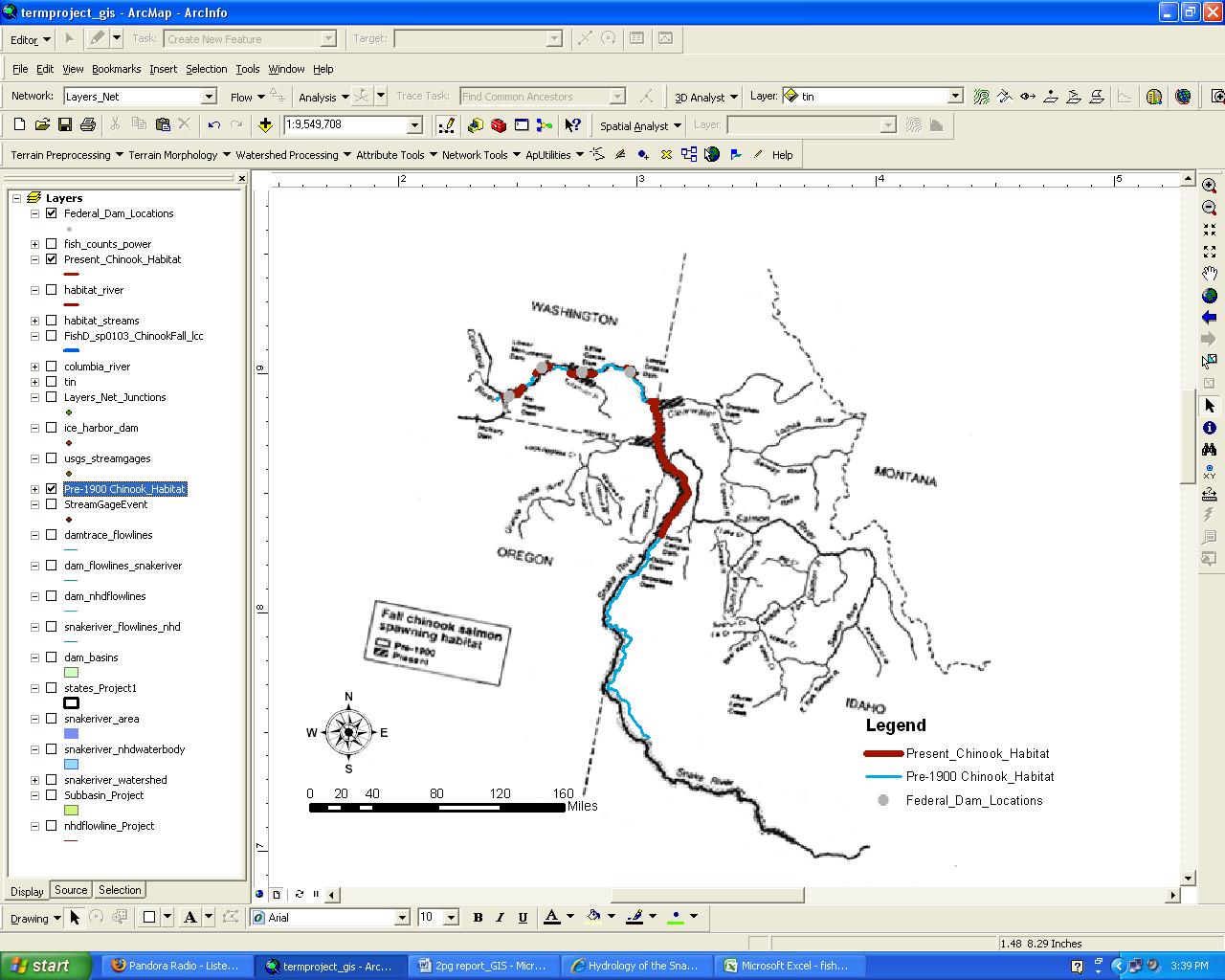 conclusion –
the dams significantly alter the hydrology of the river system

the presence of dams on the Snake River likely contributes to the destruction of endangered salmon habitat
questions – ?
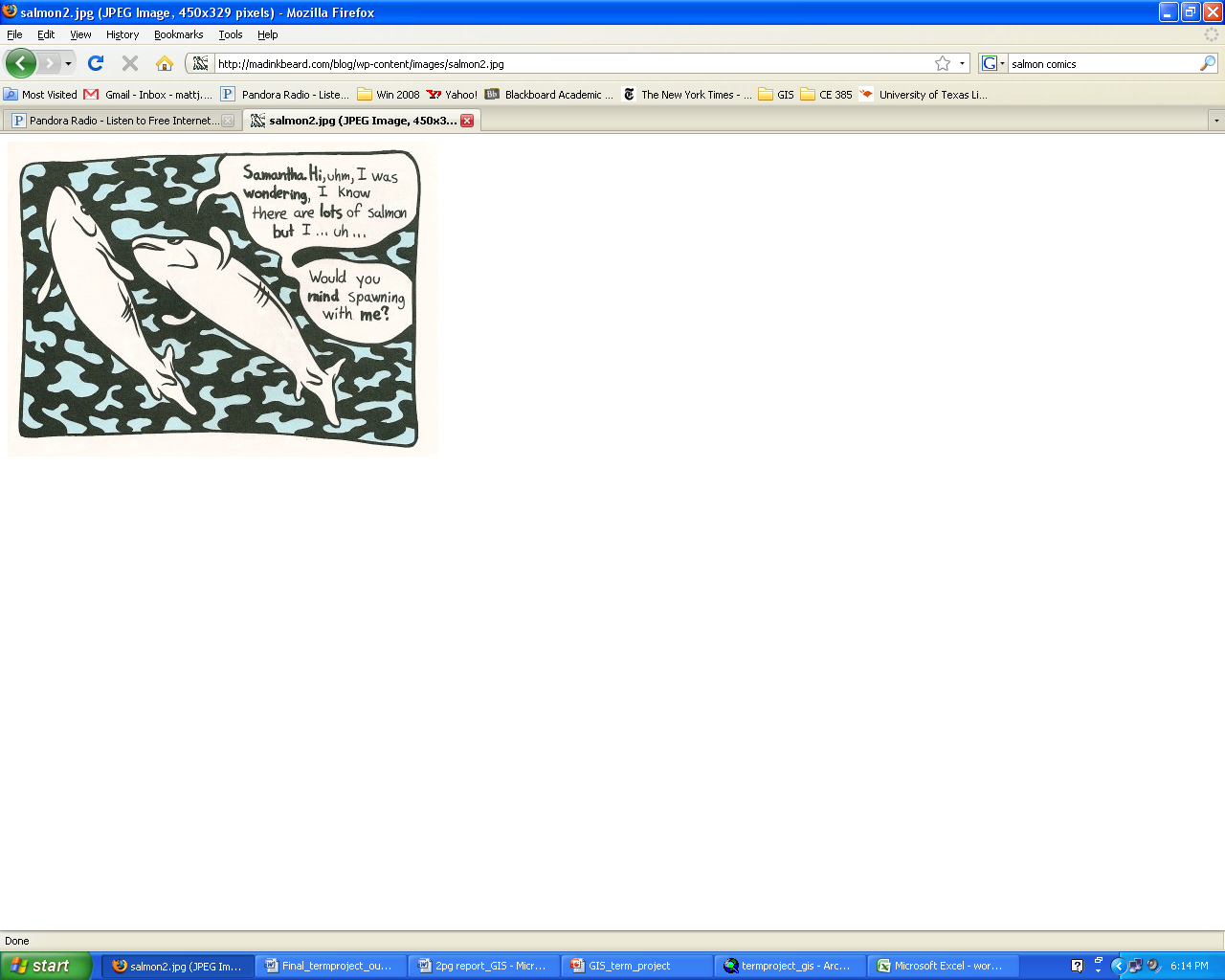 http://madinkbeard.com/blog/wp-content/images/salmon2.jpg